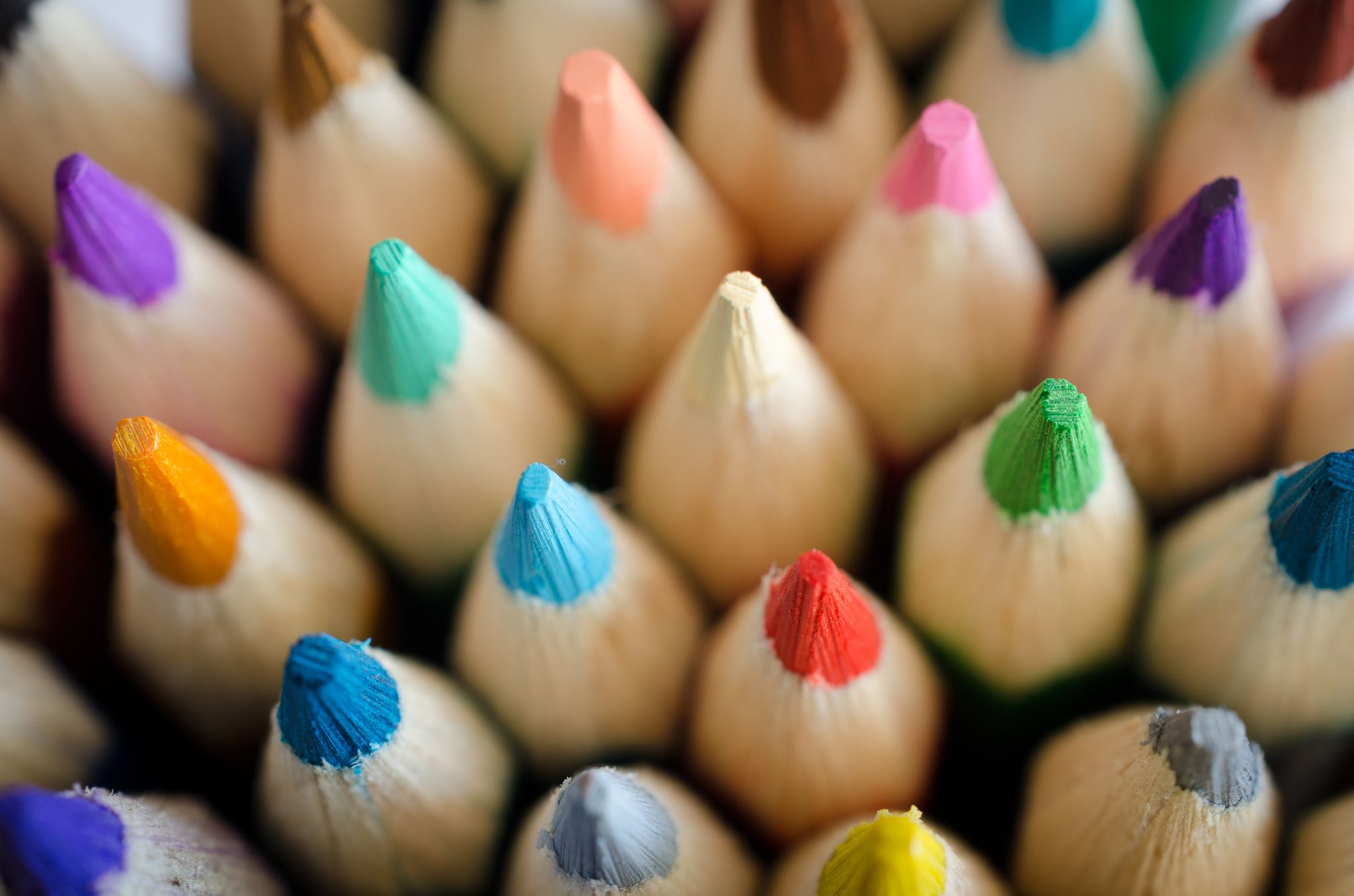 Biesbroek’s Class 1/2
Thursday, April 2, 2020
Table of contents
Morning Message
Reading
Writing
Math
Daily Physical Activity
Morning message
Hello Kiddos,
Happy Thursday. Hope you didn’t play too many April Fool’s jokes yesterday. 
Today we will try words 2-Ways in reading looking at long I sounds, we are making connections to yesterday’s story, and we will practice using the counting on addition strategy. 
Happy Learning,
Mrs. Biesbroek
Reading
I can apply a variety of strategies to help solve words.
Step 1
Click and watch the video below.
Step 2
Read a book from home or on RAZ kids.
Find any long I sounds in your book. Remember to try reading words 2-ways using Flippy Dolphin.
Step 3
Share what words you found with a parent or with Mrs. Biesbroek in an email.
Krystal.biesbroek@lethsd.ab.ca
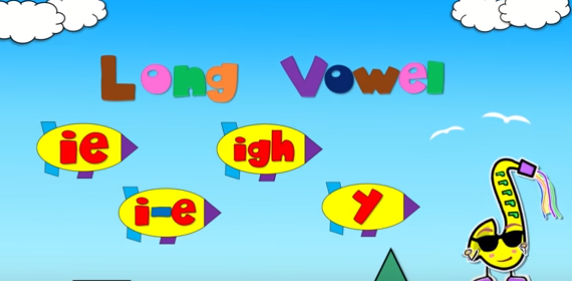 Writing
I can use previous experience to make connections to books.
Step 1
Yesterday we read the book:
Step 2
Readers make Connections –The children and Grandma played a trick on Grandpa. Have you ever played an April Fool’s prank on anyone? What did you do or what could you do?
Step 3
Click the link.


Write your response.
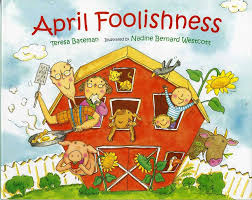 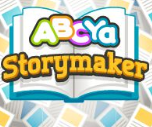 Math
I can show my understanding of adding numbers.
Step 1
Click the video to learn about the counting on strategy.
User: westminster1
Password: westie1
Step 2
Do the EASY or HARD quiz found under the video.
Step 3
Head to the link.
Click the ? and then ENTER. Use counting on to solve the problems.
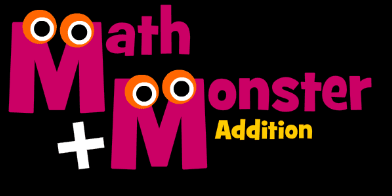 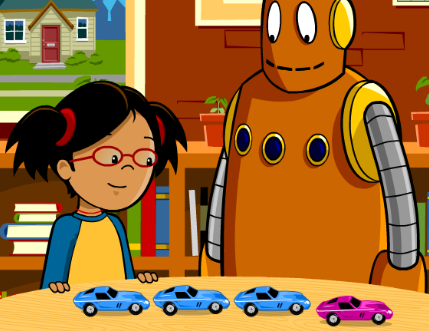 DAILY PHYSICAL ACTIVITY
Choose one (or more) activities for your DPA.
GoNoodle
Fresh Start Fitness
Maximo
Calming Down
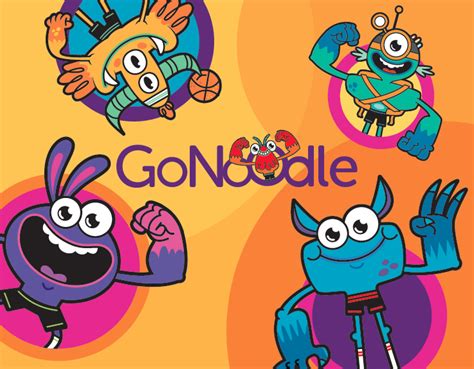